Metadata flows
Gage Data
Time series data flows
CA Open Data Portal
Other layers necessary for analysis
NOAA
Human-supervised-semiautomated process
CSWRCB/SB19 ESRI Feature Services
NWIS
Dan + CO
Deduplicates gages, storing by priority: 
NWIS/NOAA 
CDEC but not NWIS/NOAA
Not in NWIS/NOAA or CDEC (yet)


Adds NHDPlusV2 hydrologic address (why not HR? because HR is a moving target right now, and the NLDI is based on NHDPlusV2)
SB19 Linked Data Server
CDEC
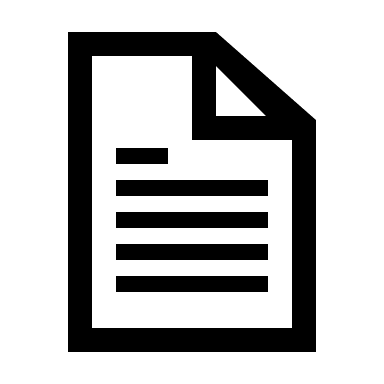 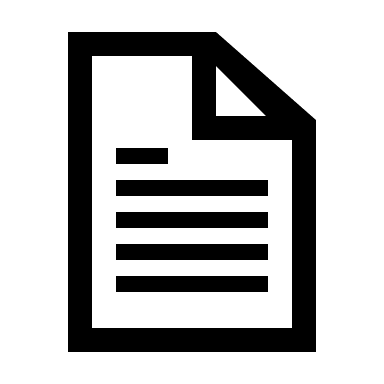 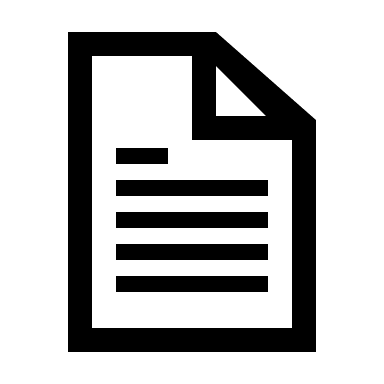 Geoconnex
NLDI
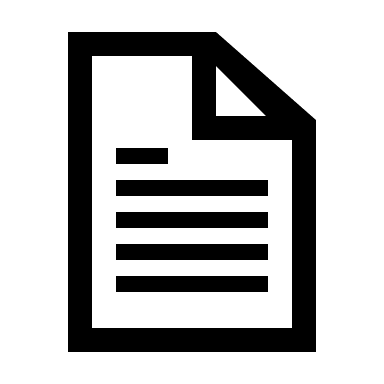 Other local/private/random providers
R instance/ Stream planning  tool